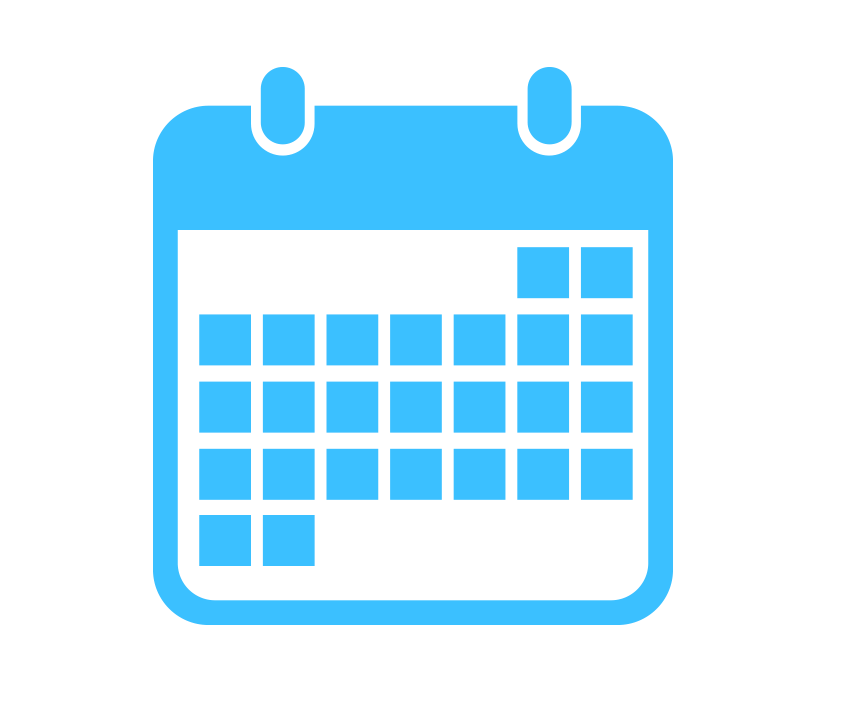 Save the Date
Legislative ReceptionJanuary 29, 2020
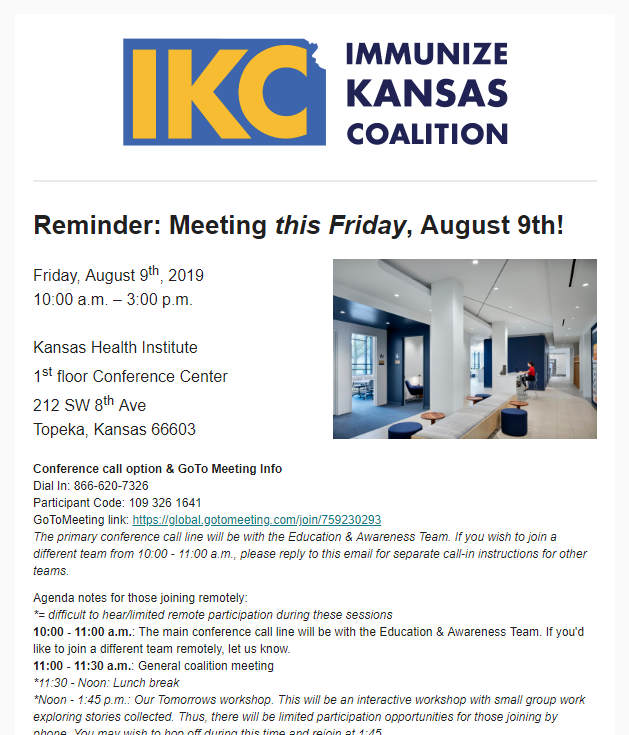 IKC is sending updates from a new
email address!
Be sure to whitelist us.
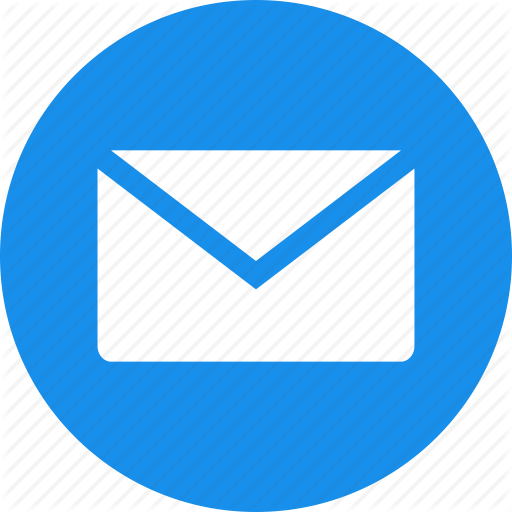 immkscoalition@gmail.com
Thanks for exhibiting for IKC at a fall conference!
Robin Simmons
Dan Leong
Mary Beth Warren
Carlie Houchen
Dean Benton
Cindy Olson-Burgess
Trish Long
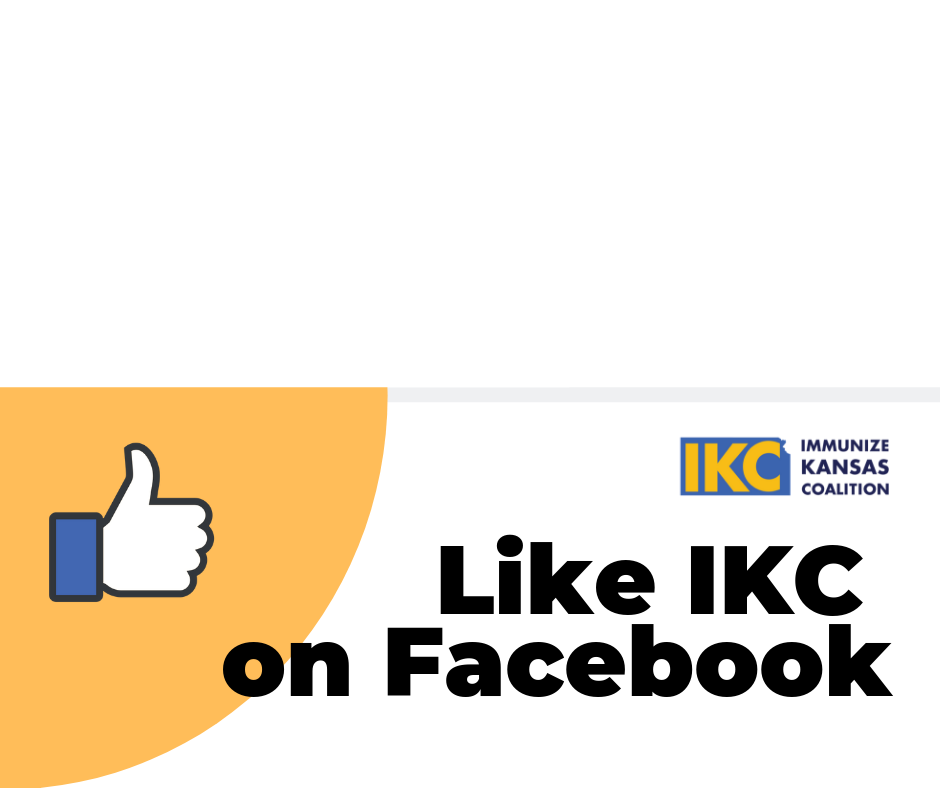 Over the past month, IKC’s Facebook reached over 3,200 people!
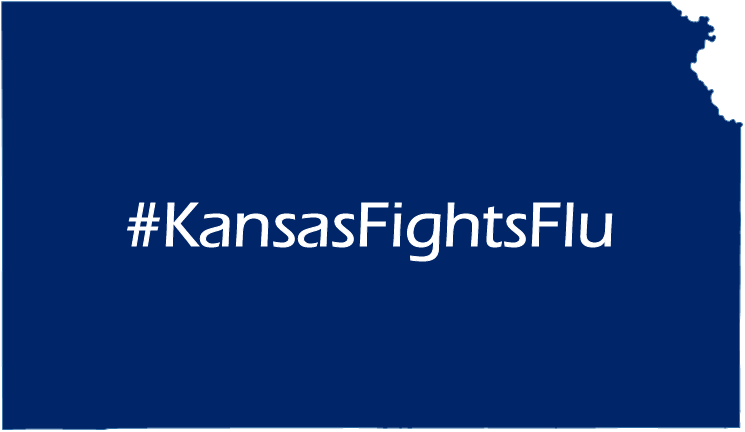 Check out the #KansasFightsFlu toolkit on the IKC website!
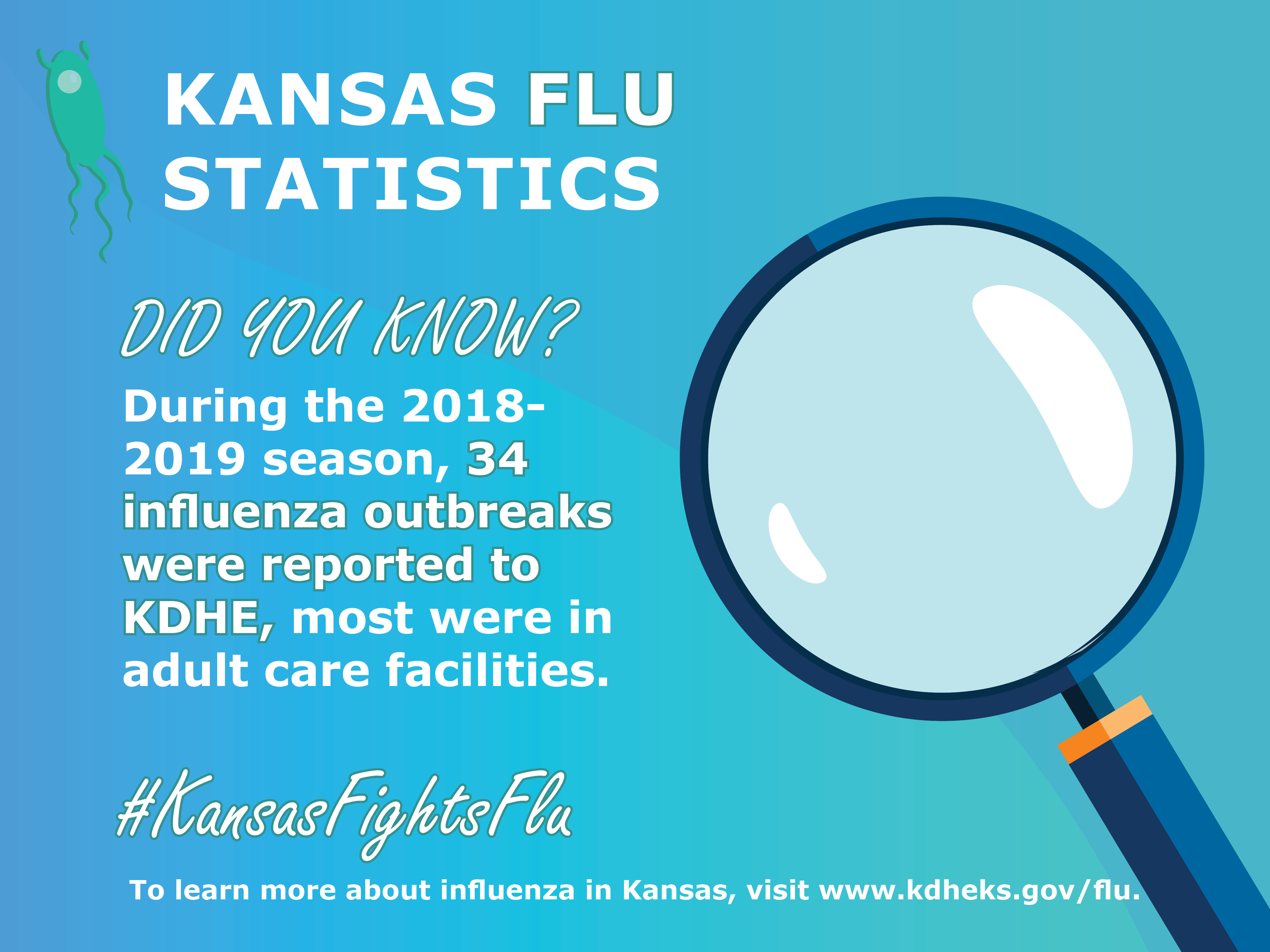 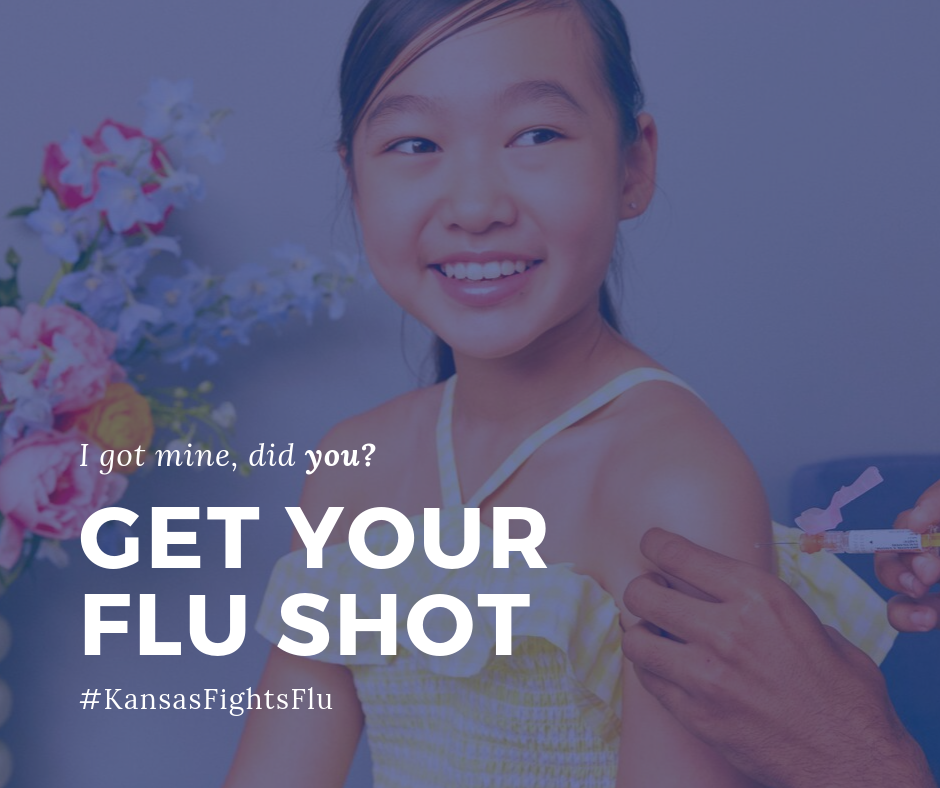 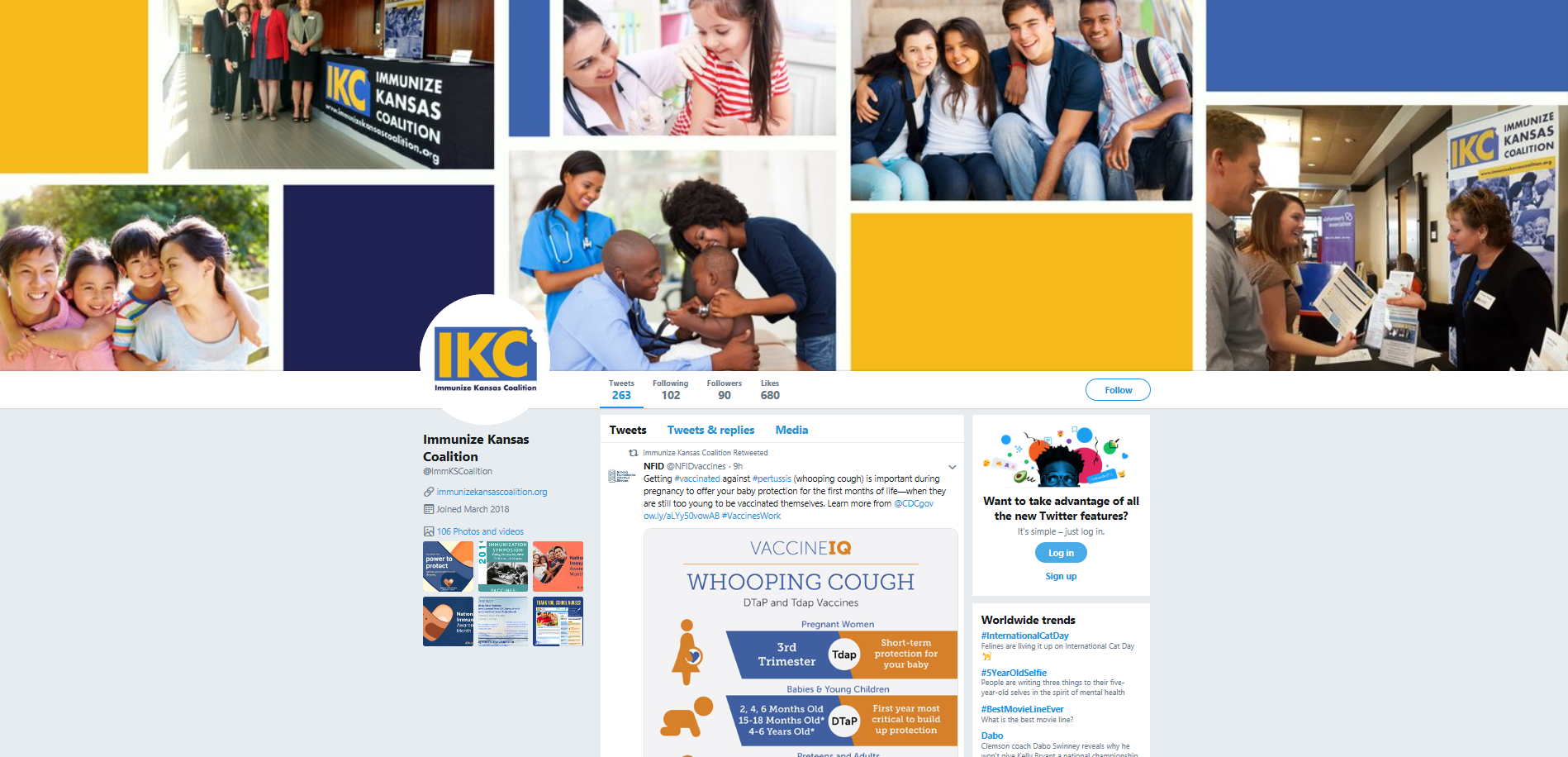 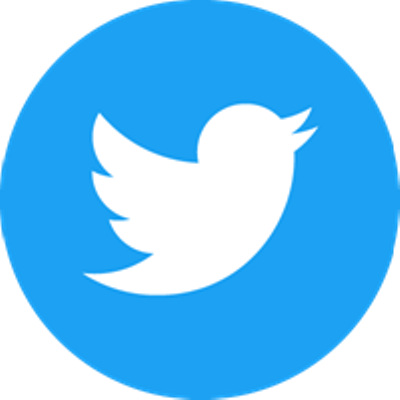 Follow IKC on Twitter @ImmKSCoalition
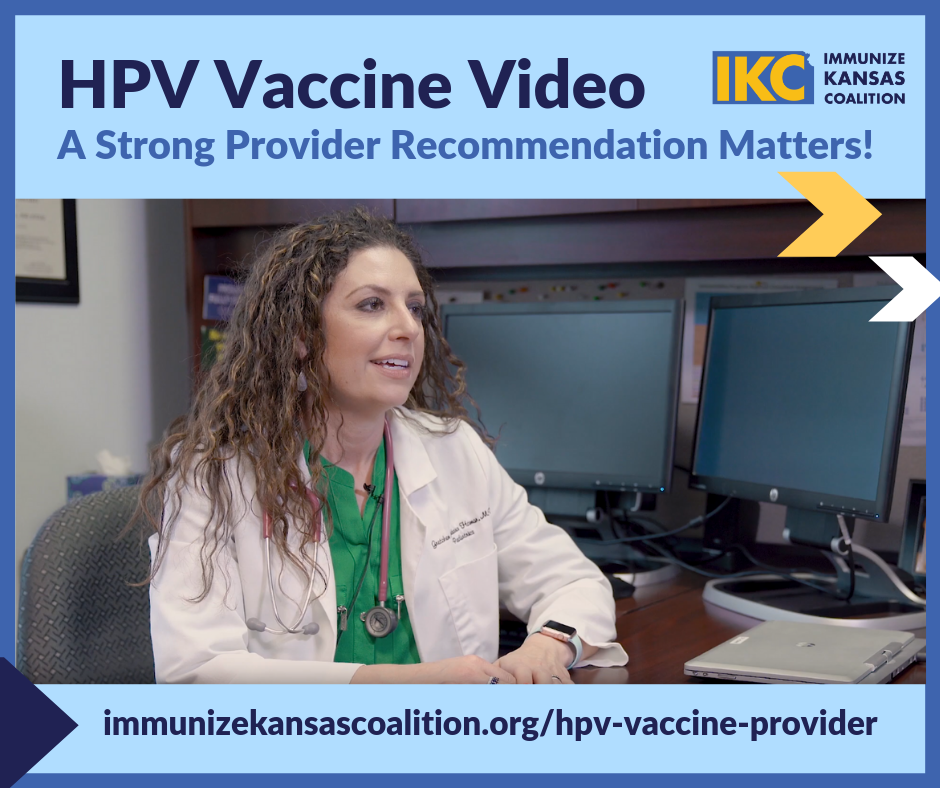 Keep sharing the HPV Vaccine Videos!www.immunizekansascoalition.org